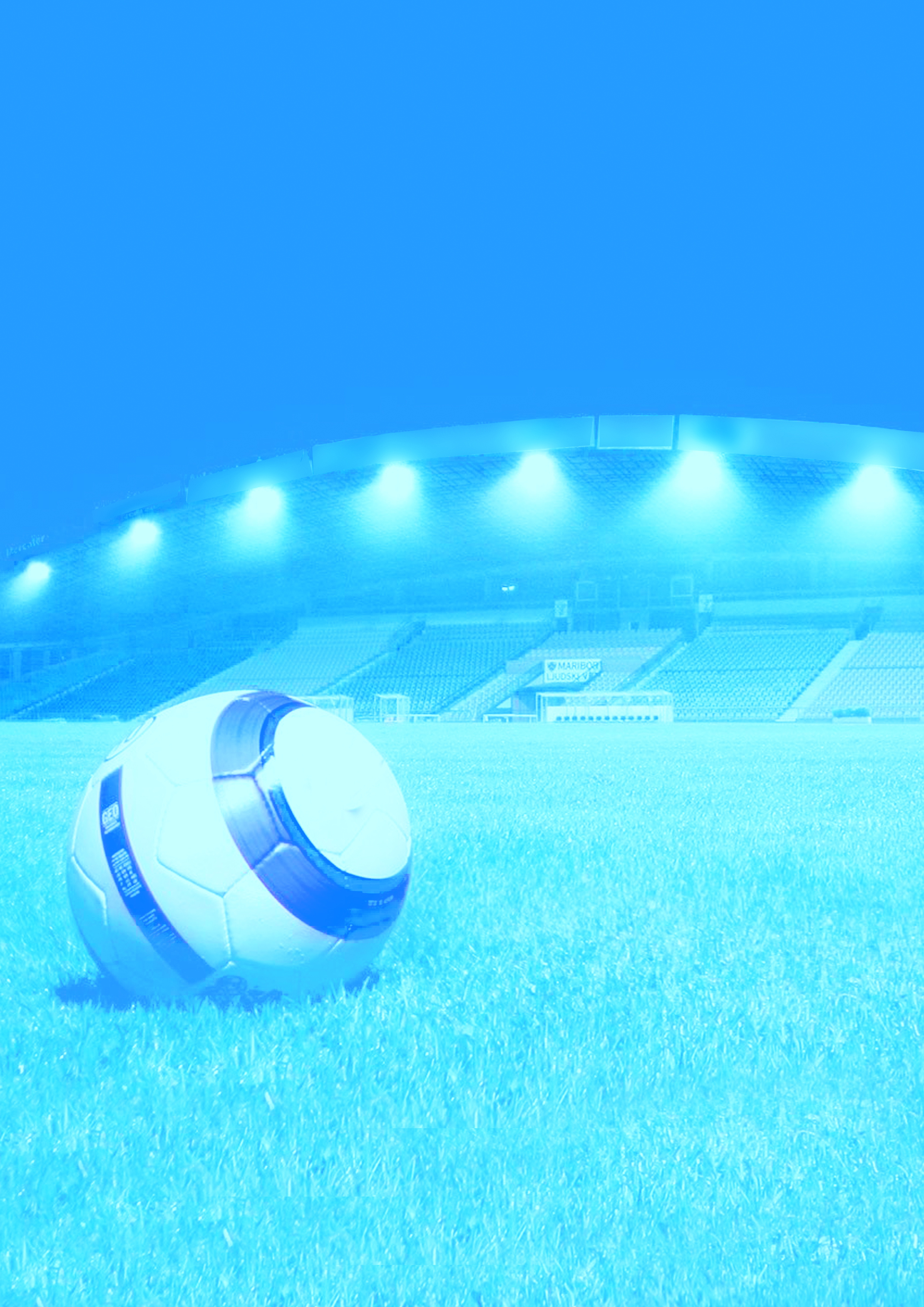 2ème Journée de Championnat  de France
Groupe B Saison 2018 / 2019
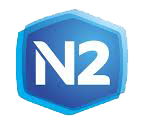 Samedi 18 Aout 
18h00 stade du grand clos
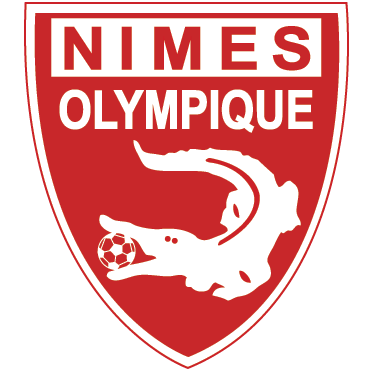 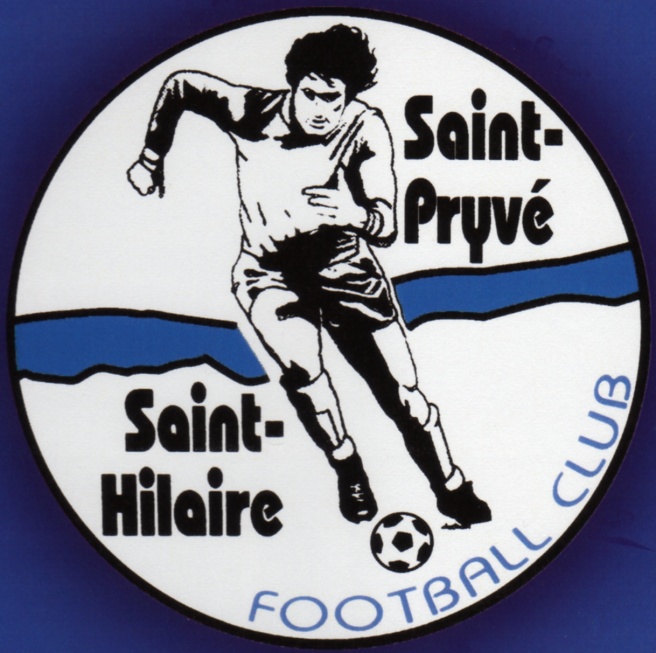 SPSHFC
VS
NIMES OL2
Tarif des entrées : 6 €  (gratuites pour les femmes)